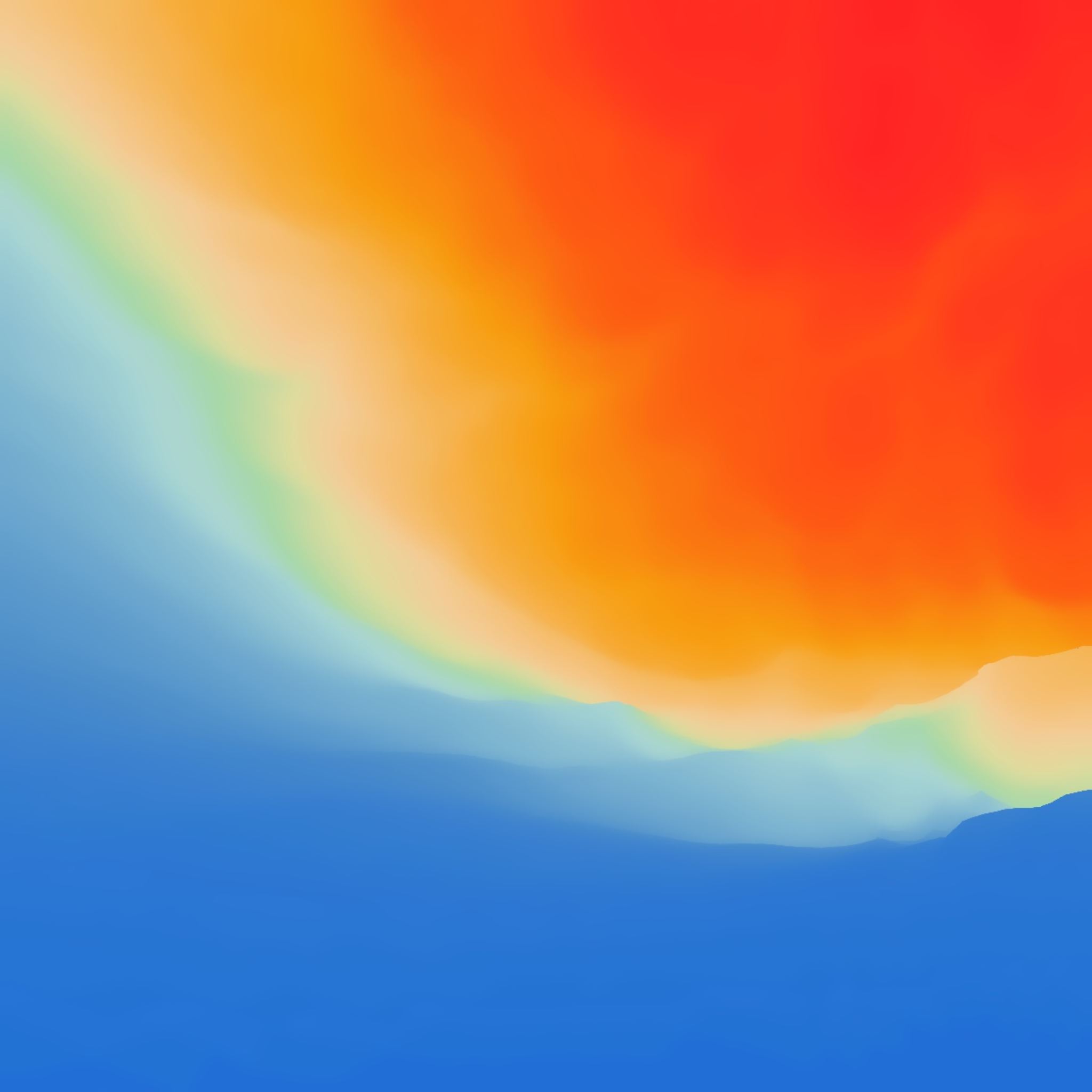 Onderzoeksopdracht
Leerdoelen
Je kan werken in een format die je hebt gekregen
Je kan de stappen van een onderzoek doorlopen 
Je kan gegevens verzamelen en verwerken tot een verslag
Deze week
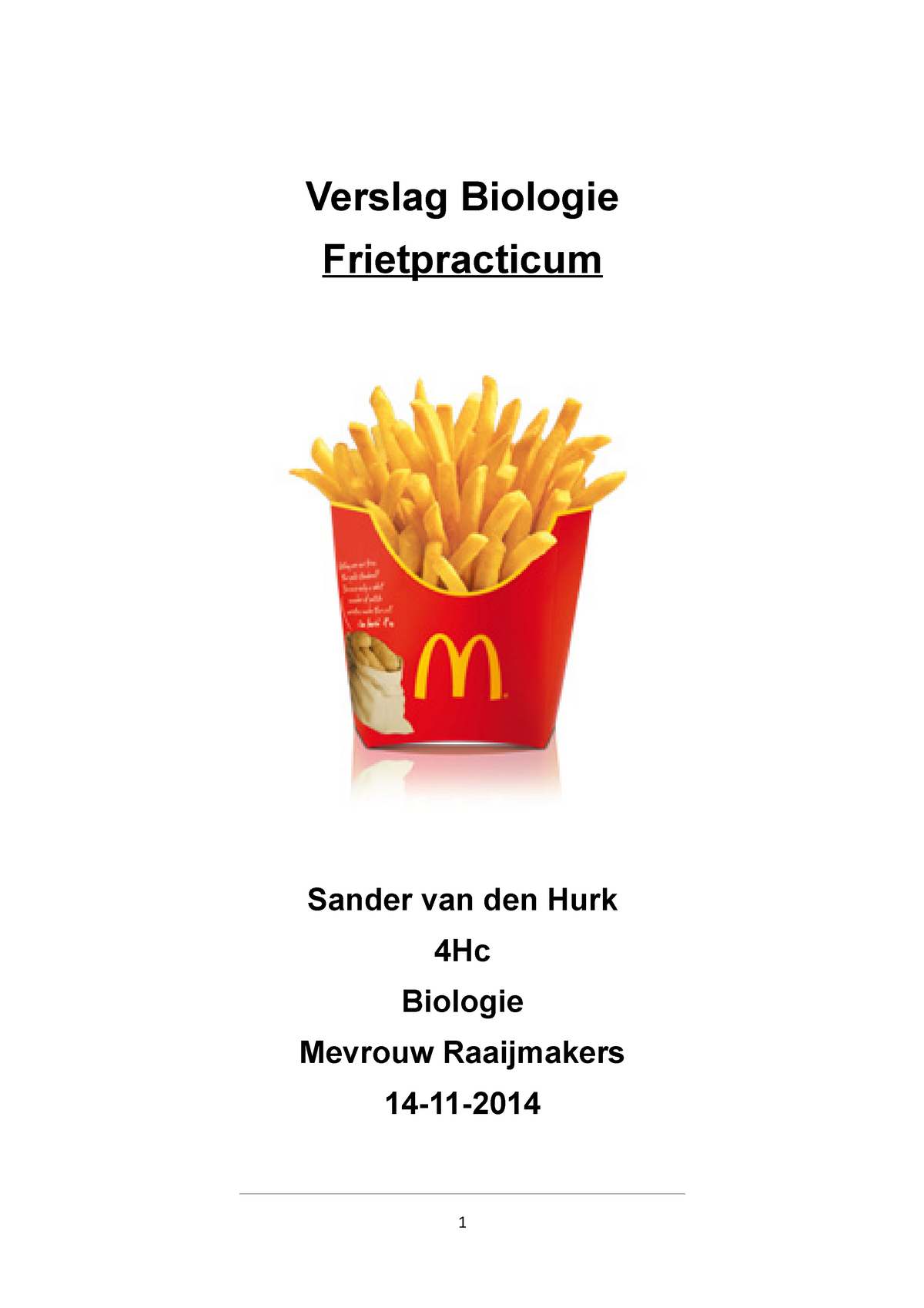 Voorpagina
Bevat:
Een afbeelding
Je naam
Je klas en niveaugroep
De naam van de docent
Inhoudsopgave
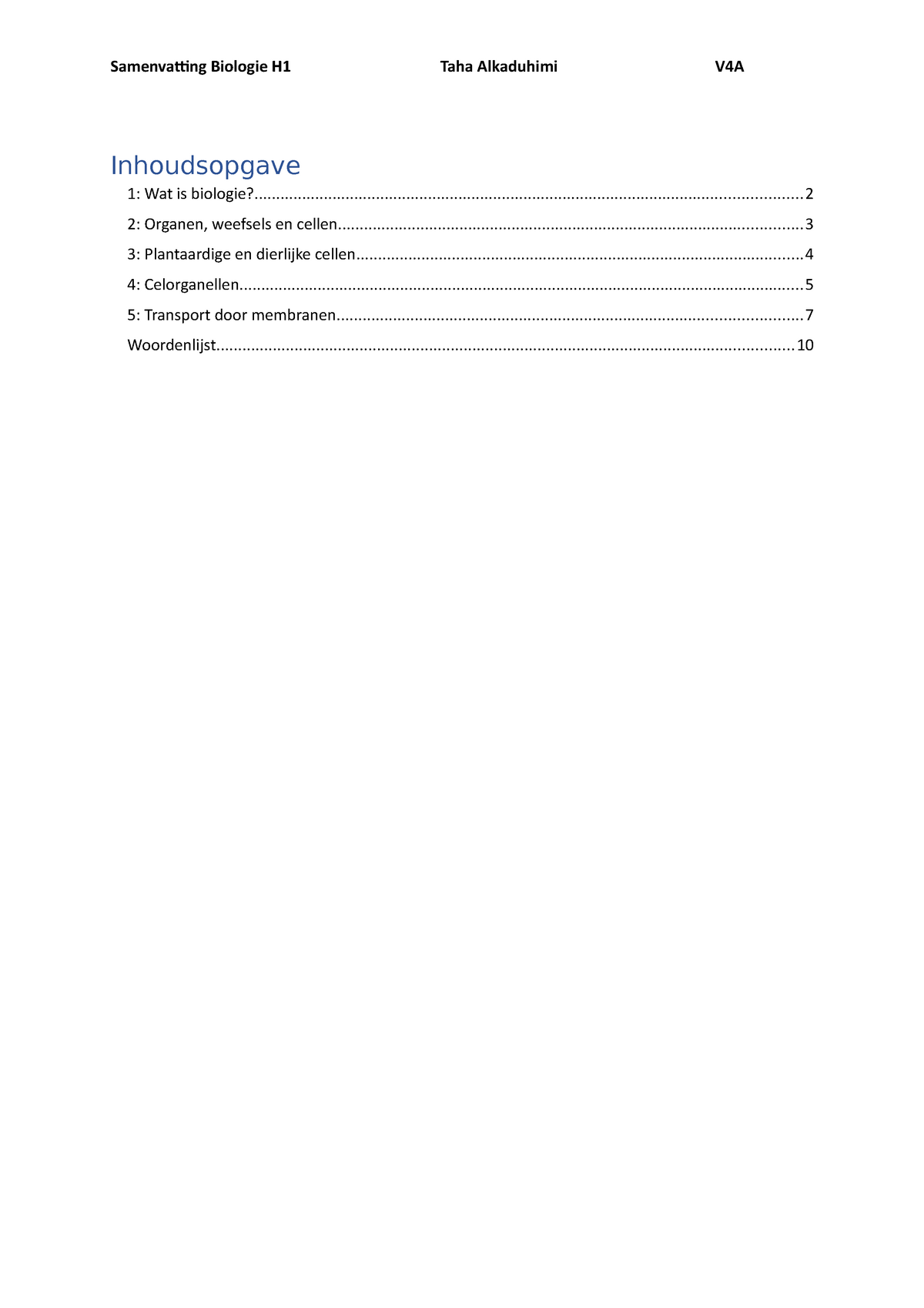 Automatische inhoudsopgave via word
Bevat bladzijden 
Staat wat op welke bladzijde staat
Inleiding
Werkplan
Deelvraag 3
Interviews afnemen
Zie onderzoeksopdracht  document interviews leerstrategiën 
Neem de interviews af 
Verwerk de antwoorden
Maak een grafiek in word
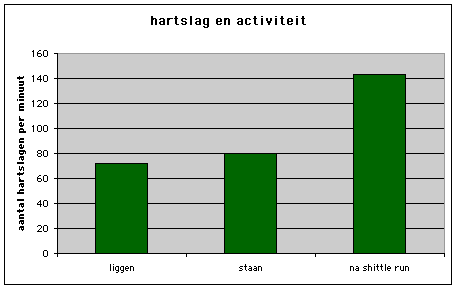